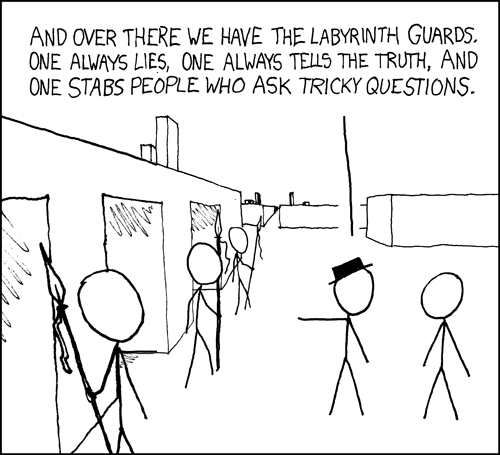 Administrivia
Course Web:  http://www.cs.washington.edu/311
Office Hours:  10 hours available; check web
Homework #1:  Posted.  Turn in (stapled) at the
                           start of class on Wednesday (Oct 1)
Extra Credit:	Not required to get a 4.0.
                       	Counts separately.
					In total, may raise grade by ~0.1
Last Time: Logical Connectives
NOT
AND
OR
XOR
“If p, then q” is a promise:
Whenever p  is true, then q is true
Ask “has the promise been broken”
“If p, then q” is a promise:
Whenever p  is true, then q is true
Ask “has the promise been broken”



If it’s raining, then I have my umbrella.
Last Time: Related Implications
Implication:			p  q
Converse:				q  p
Contrapositive:		 q   p
Inverse: 					 p   q

How do these relate to each other?
p iff q
p is equivalent to q
p implies q and q implies p
CSE 311: Foundations of Computing
Fall 2014
Lecture 2: Digital Circuits & More Logic
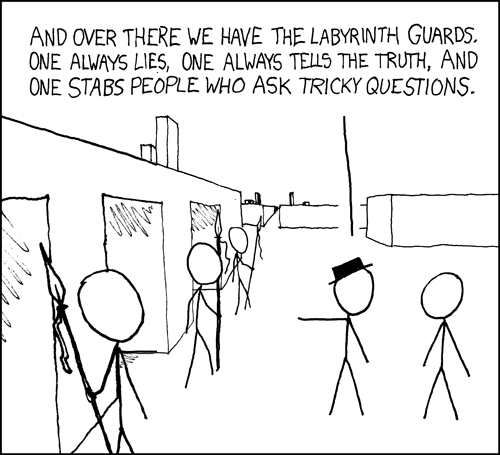 Digital Circuits
Computing With Logic
T  corresponds to 1 or “high” voltage 
F  corresponds to 0 or “low” voltage

Gates 
Take inputs and produce outputs (functions)
Several kinds of gates
Correspond to propositional connectives (most of them)
And Gate
AND Connective
AND Gate
vs.
p  q
p
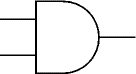 AND
OUT
q
p
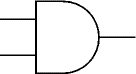 AND
OUT
q
“block looks like D of AND”
Or Gate
OR Connective
OR Gate
vs.
p
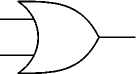 p  q
OR
OUT
q
p
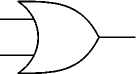 q
OUT
OR
“arrowhead block looks like V”
Not Gates
NOT Gate
vs.
NOT Connective
NOT
 p
Also called 
inverter
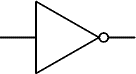 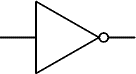 p
NOT
p
OUT
OUT
Blobs are Okay!
You may write gates using blobs instead of shapes!
p
AND
OUT
q
p
OR
OUT
q
p
NOT
OUT
Combinational Logic Circuits
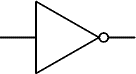 NOT
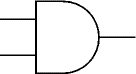 AND
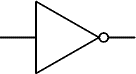 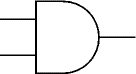 NOT
AND
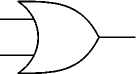 OR
Values get sent along wires connecting gates
Combinational Logic Circuits
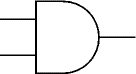 AND
Wires can send one value to multiple gates!
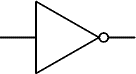 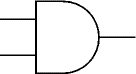 NOT
AND
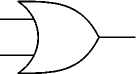 OR
Logical Equivalence
Terminology:  A compound proposition is a…
	Tautology if it is always true
	Contradiction if it is always false
	Contingency if it can be either true or false
p   p

p  p

(p  q)  p

(p  q)  (p   q)  ( p  q)  ( p   q)
Logical Equivalence
A and B are logically equivalent if and only if
   A  B is a tautology
    i.e. A and B have the same truth table

The notation A  B denotes A and B are
   logically equivalent

Example:	p    p
A  B  vs.  A  B
A  B says that two propositions A and B always mean the same thing
			
A  B is a single proposition that may be true or false depending on the truth values of the variables in A and B
but A  B and (A  B)  T have the same meaning

Note:  Why write A  B and not  A=B ?
	We use A=B to say that A and B are precisely the 	same proposition (same sequence of symbols)
De Morgan’s laws
 (p  q)   p   q
 (p  q)   p   q
My code compiles or there is a bug.
De Morgan’s laws
Example:   (p  q)  ( p   q)
De Morgan’s laws
 (p  q)   p   q
 (p  q)   p   q
if !(front != null && value > front.data)
	front = new ListNode(value, front);
else {
	ListNode current = front;
	while !(current.next == null || current.next.data >= value)
		current = current.next;
	current.next = new ListNode(value, current.next);
}
Law of Implication
(p  q)  ( p  q)
Computing Equivalence
Describe an algorithm for computing if two logical expressions/circuits are equivalent.

What is the run time of the algorithm?
Some Familiar Properties of Arithmetic
Logic has similar properties!
Some Familiar Properties of Arithmetic
We will always give you this list!
Properties of Logical Connectives
Some Equivalences Related to Implication
p  q 				 	 p  q
p  q 			 		 q   p
p  q 			 		(p q)  (q  p)
p  q 			 		 p   q
Understanding Connectives
Reflect basic rules of reasoning and logic
Allow manipulation of logical formulas
Simplification
Testing for equivalence
Applications
Query optimization
Search optimization and caching
Artificial Intelligence
Program verification